Izvori rimske komedije
3/2.st.pr.Kr.
Razdoblje visokog helenizma 
grčki književni i umjetnički ukus proširen po cijelom Mediteranu (i šire)
nema politike, više privatnog (nastanak ljubavnog romana), procvat prirodnih znanosti…
Razdoblje rimske ekspanzije: punski ratovi (264-146.g.), makedonski ratovi, osvajanje Grčke...
Livijeva priča (AUC, VII, 2)
Navodno su u Rim u vrijeme kuge 364.pr.Kr. došli etrurski plesači, kako bi umilostivili bogove
Rimska mladež tome dodaje grube dijaloge i izvođači postaju histriones
Razvija se satura (dramska satira), koja sadržava i ples i pjevanje uz pratnju frule te ima raznolikiji sadržaj 
Kad satira dobije razrađenu priču (argumentum), to je komedija
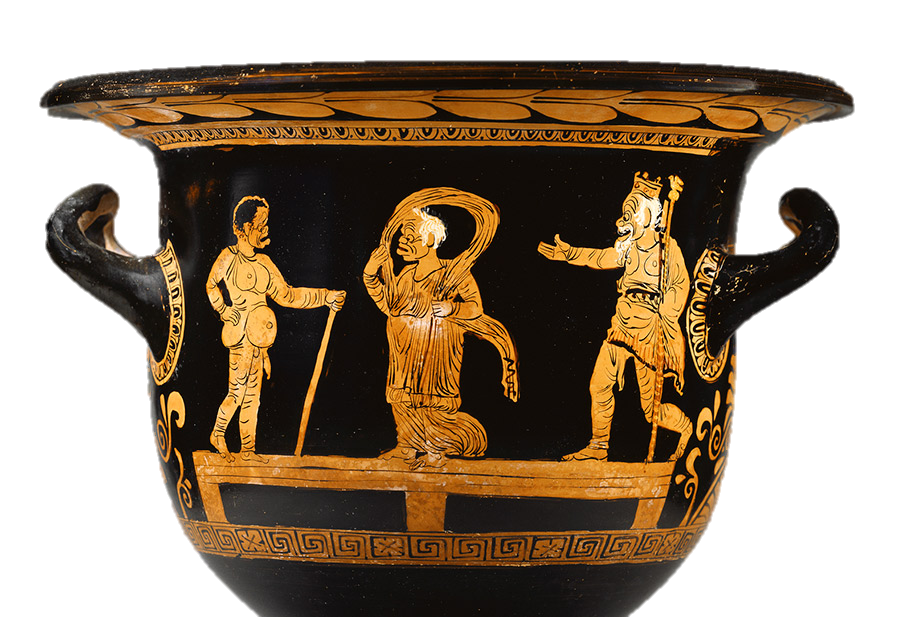 Apulijski crvenofiguralni krater, 370–360.pr.Kr.

https://blogs.getty.edu/iris/updating-ancient-roman-comedy-for-the-21st-century/
https://www.getty.edu/art/collection/object/10408F
Rimska komedija 
(pogotovo palijata) 
dijelom nastaje 
planirano, slobodnim
prevođenjem grčkih izvornika (uz sponzorstvo 
države?), a dijelom utjecajem drugih italskih
dramskih vrsta na najpopularniji oblik helenističkog
kazališta
[Speaker Notes: Flijak s golim junakom, staricom prerušenom u mladu ženu i zaljubljenim Zeusom?]
Fesceninski stihovi (versus Fescennini)
Nazvani (možda) prema faliskičkom gradu u Etruriji
Improvizacije prilikom ratarskih i svadbenih svečanosti, pune grubih šala i otvorene poruge (osobno), neko vrijeme zabranjene zakonom
Sastavljani su ili u saturnijskom stihu ili u trohejskim septenarima
Navodno u dijaloškom obliku
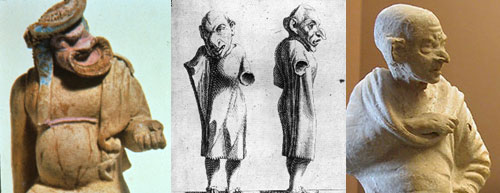 http://www.midorisnyder.com/essays/a-chorus-of-clowns-and-masked-comic-theater-iii.html
Atelana (fabula Atellana)
Nazvana prema oskičkom gradu u Italiji (= ludus Oscus) ~ commedia dell’arte
Pučka farsa, kratke improvizirane scene s puno vulgarnosti
Često dodane nakon tragedija (kao exodia)
Glumci se zovu gesticulatores, navodno mladi Rimljani
Stalni likovi: 
Maccus = luda i grbavac, „Glupko” 
Bucco = „Lajavac”, debeljko i hvalisavac
Pappus = „Deda”, starac i naivac
Manducus = „Žderonja”, možda isto što i 
Dossennus – grbavac, hvalisavac (vojnik, liječnik)
Mim
U Grčkoj se javlja od 5.st.pr.Kr.
Sofron iz Sirakuze
prizori iz svakodnevice u prozi
Tema je stvarnost (mimēsis)
Nema maski ni cipela, glume žene
U Rim je stigao u 3.st.pr.Kr., ali pravi procvat mima slijedi nakon “smrti” komedije
[Speaker Notes: Sofron piše u prozi, ali to je književnost za čitanje, ne predstava]
Grčka komedija na Siciliji
Svjedočanstva na vazama
Epiharmo c. 500.- 460.pr.Kr. 
Kraća, bez kora, pristojnija od 
  stare atičke, bez politike 
Ili travestije mitova („Hebina udaja”, „Odisej dezerter”) ili stvarne scene iz svakodnevnog života („Seljak”)
Najstariji lik parazita u dramskoj književnosti (~ komedije karaktera)
Vaza iz Apulije, navodno sa scenom iz flijaka
[Speaker Notes: Agrōstīnos ("The Country-Dweller," or "Clodhopper"), which dealt humorously with the rustic lifestyle, and Hebes Gamos ("The Marriage of Hebe"), in which Heracles was portrayed as a glutton. Odysseùs Autómolos (Ulysses the Deserter)]
Flijaci ili hilarotragedija
Žanr razvijen na grčkom zapadu (J Italija, blizu Atelle)
Farse tj. lakrdije (nezamislive situacije najčešće sa Zeusom i Heraklom), prerade tragedija
Gruba pučka zabava, nose maske, podstavljene kostime i faluse
Glavni predstavnici: Skira iz Tarenta i 
  Rinton iz Sirakuze
fl.c. 300.g.pr.Kr., 38 djela
Prebacivao ono što je tragično na smiješno
[Speaker Notes: Φλύαξ = brbljavac, tračer
„Amfitrion” prema Rintonu, Skirin „Meleager”]
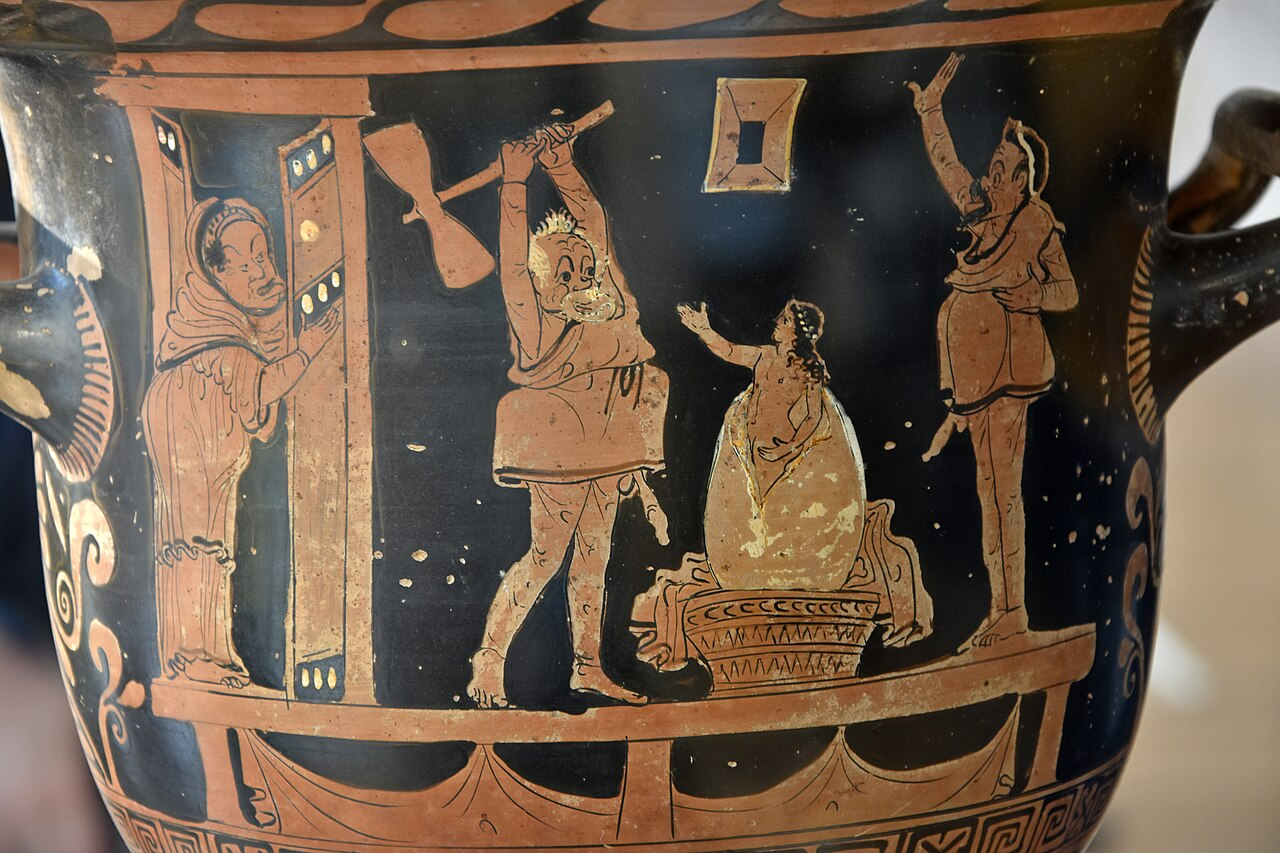 https://en.wikipedia.org/wiki/Phlyax_play
Grčka komedija
Stara – 5.st.pr.Kr.
Kanon: Aristofan, Kratin, Eupolid
Upečatljivi kostimi, fantastična priča s osvrtom na stvarne događaje (božanstva, parodija tragedije); puno politike i vulgarnog jezika
Srednja – otprilike 4.st.pr.Kr. (404. ili 385.g.), do 323.g. (ili 350.)
Kanon: Antifan, Aleksid, Anaksandrid
Aristofanovi Plut i Žene u narodnoj skupštini
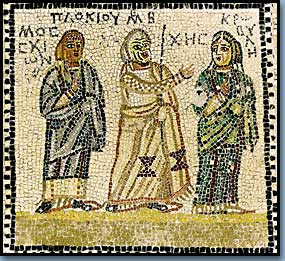 https://libellulebooks.wordpress.com/2011/02/01/aristophaness-the-birds-welcome-to-cuckoonebulopolis/

Mozaik iz „Kuće Menandra” u Mitileni, „Ogrlica”
https://www.ime.gr/chronos/06/en/culture/index301.html
Nova atička komedija – do 263.g.pr.Kr.
Izmišljena priča, ali prema stvarnom životu malih ljudi > stalni tipovi zapleta (ljubavnih)
Nema opscenosti, vulgarnosti ni politike
Kor postoji, ali samo kao lirski intermezzo Kanon: 
Menandar iz Atene (342.-291.g.), jedini sačuvan 
Filemon iz Sirakuze (?– 263.g.) 
Difil iz Sinope 
+ Apolodor iz Karista i Posidip
Menandar
Sačuvana djela:
Čovjekomrzac, Parničari, Samljanka, Djevojka odrezane kose, Štit, Omraženik, Sikionjanin
Stalna imena, kao i likovi i maske
Jednostavan, učen jezik; moralne izreke 
Pretpriča ili ishod u prologu; obrati iz nesreće u sreću, nesporazumi, intrige, prepoznavanja (po predmetima) 
Proučavanje ponašanja (zaljubljenih) ljudi
[Speaker Notes: Nećak Aleksida, učenik Teofrasta]
Razlike grčke (nove) i rimske komedije
Stupanj realističnosti
Rimska je manje realistična (promjena okoline: nisu domaći)
Upotreba jezika i metara
Grčka je puno “profinjenija” (Terencije je sličniji grčkoj)
U rimskoj ima više glumačkih glazbenih dijelova (cantica)
Slaganje priče	
Rimska nema korskih pauza, ali ima više “nevezanih” scena koje su tamo radi (fizičke) komike
U rimskoj je manje ljubavi, više prevara
Prikaz razvoja rimske komedije prema Marshall, 2006: 2